REPORT OF THE CHILDREN’S WARD RBF PROJECT 2018-2020October 29° 2021
Team of St.Mary’s Hospital Lacor
Team of Ambrosoli Hospital Kalongo 
Data Analysis : L.Greco M.Arcidiaco
Esito dei Progetti di Solidarietà Internazionale
Perché: Joseph Ki-Zerbo, filosofo e storico africano, ha scritto: “Aiuta davvero soltanto l'aiuto che aiuta a eliminare l'aiuto”

I fallimenti: L'assistenza senza limiti offerta ai governi africani ha aumentato la dipendenza economica, incoraggiato la corruzione, in definitiva perpetuato la povertà (Dambisa Moyo, Zambia, dirigente della Banca Mondiale). Dal 50 al 70% degli interventi di cooperazione negli ultimi 20 anni non hanno raggiunto gli obiettivi prefissati e non hanno modificato in modo costante il contesto in cui hanno operato
Problemi della Cooperazione Internazionale
In Italia: Tutti i soggetti del sistema Italia della cooperazione sembrano concordare sulla esigenza di migliorare la capacità della cooperazione italiana di fare valutazione dei programmi e delle politiche. 
La Legge 125 parla di “valutazione di impatto …”, nel documento OCSE – DAC si dà enfasi al “result based approach”. 
La routine e non le apparecchiature: la maggioranza dei donatori, proprio nel timore di una dispersione delle risorse, preferisce acquistare ‘cose’ attrezzature, edifici, pozzi, interventi tangibili e facilmente valutabili. 
Ma una attrezzatura viene rapidamente malmessa se non ci sono le risorse umane, motivate e formate, per il suo utilizzo. 
Nell’area della pediatria, molti ospedali africani hanno gli scantinati pieni di costose incubatrici mai utilizzate, mentre le mamme avvolgono i neonati nei loro panni.
Spese correnti: il problema principale della assistenza sanitaria in centro Africa, è la scarsità di risorse per le spese correnti, per la gestione giornaliera, sia in termini di risorse umane che per materiale di consumo. Nessuno vuol sostenere queste spese.
Migliorare la qualità dell’assistenza pediatrica
salvare vite.  : a Lacor ogni giorno muoiono 3 bimbi in media 
non basta soddisfare la domanda di risorse per garantire interventi efficaci sulla salute: 
abbiamo verificato l’uso eccessivo di farmaci (es. antibiotici) o la richiesta inappropriata di indagini in contesti ove erano disponibili le risorse. 
La qualità dell’intervento sanitario fa una grande differenza in termini di ‘case-fatality-ratio’, salvataggio di vite umane e di morbilità.
 Dunque il controllo di qualità, che in occidente ha un’aria efficientistica-alberghiera, in Africa si tramuta facilmente in intervento salva vita.
La procedura di Result Based Financing:
Il progetto prevede i seguenti parametri per i reparti di Pediatria: 
 Una definizione condivisa di obiettivi di qualità dei servizi e dell’assistenza, da verificare ogni 3 mesi per 3 anni.
 Per ciascun bambino ricoverato, per qualsiasi durata e complessità un costo di base di €15 (parametro numerico in funzione del numero degli assistiti)
 Un controllo di qualità trimestrale, eseguito da una commissione indipendente, con un membro del Ministero della Sanità Ugandese, sul progresso degli obiettivi di qualità fissati nel progetto. La commissione assegna un punteggio da 1 a 5 in base alla percentuale di raggiungimento degli obiettivi.
VERIFICA DELLE PROCEDURE CLINICHE
Triage del bambino malato			Conoscenza del Pediatric Life Support
identificazione corretta del paziente		anamnesi completa dei sintomi
esame clinico guidato dall’anamnesi		non richiesta di esami superflui
considera la malaria se c’è febbre		                controllo della malnutrizione
uso appropriato dei percentili			gestione corretta dell’anemia
diagnosi specifica per le sepsi
 
Questi criteri sono applicati a pazienti con:
Malaria 		- Disidratazione	- Convulsioni 
Anemia		- Polmonite	- Infez Vie Urinarie
Meningite		- Sepsi
Il meccanismo di compenso al personale:
il progetto eroga un compenso aggiuntivo ai €15 per ciascun ricovero dello 0%, 5%,10%,15%, 20%, 25% a seconda del punteggio raggiunto nella verifica trimestrale, pari ad un totale, per ogni ricovero di 1 se non si sono stati progressi, di €1,5 per 2 punti, €2,25 per 3 punti, €3 per 4 punti e €3,75 per 5 punti. Questo compenso è stato distribuito al personale di tutto l’ospedale, non solo quello della Pediatria.
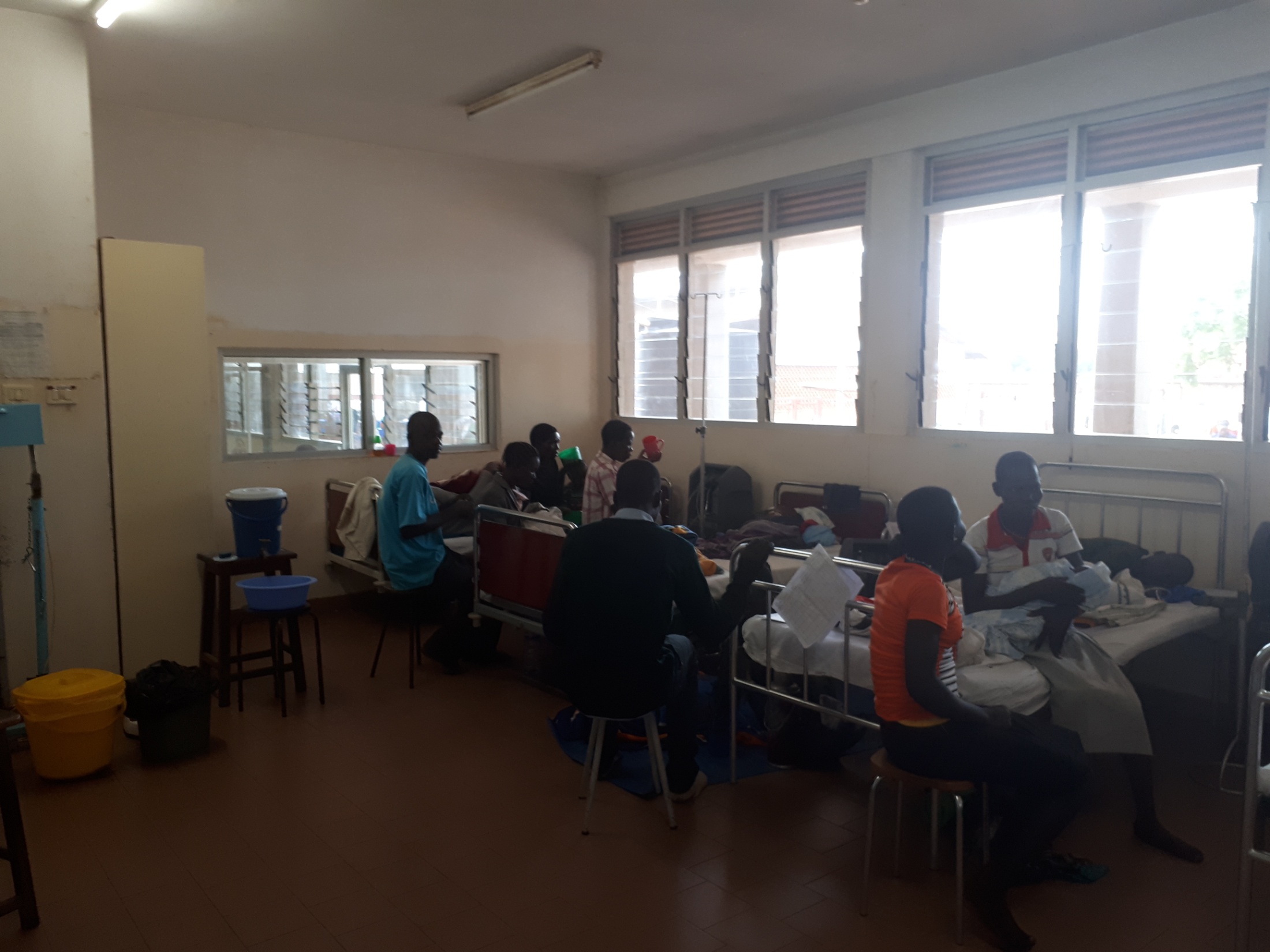 GAPS BEFORE THE START OF THE RBF PROJECT FEB 2018
RESPIRATORY UNIT : BABIES SHARE BEDS AND CROSS-CONTAMINATE – O2 CONCENTRATORS SHARED, often tubes lay on the floor
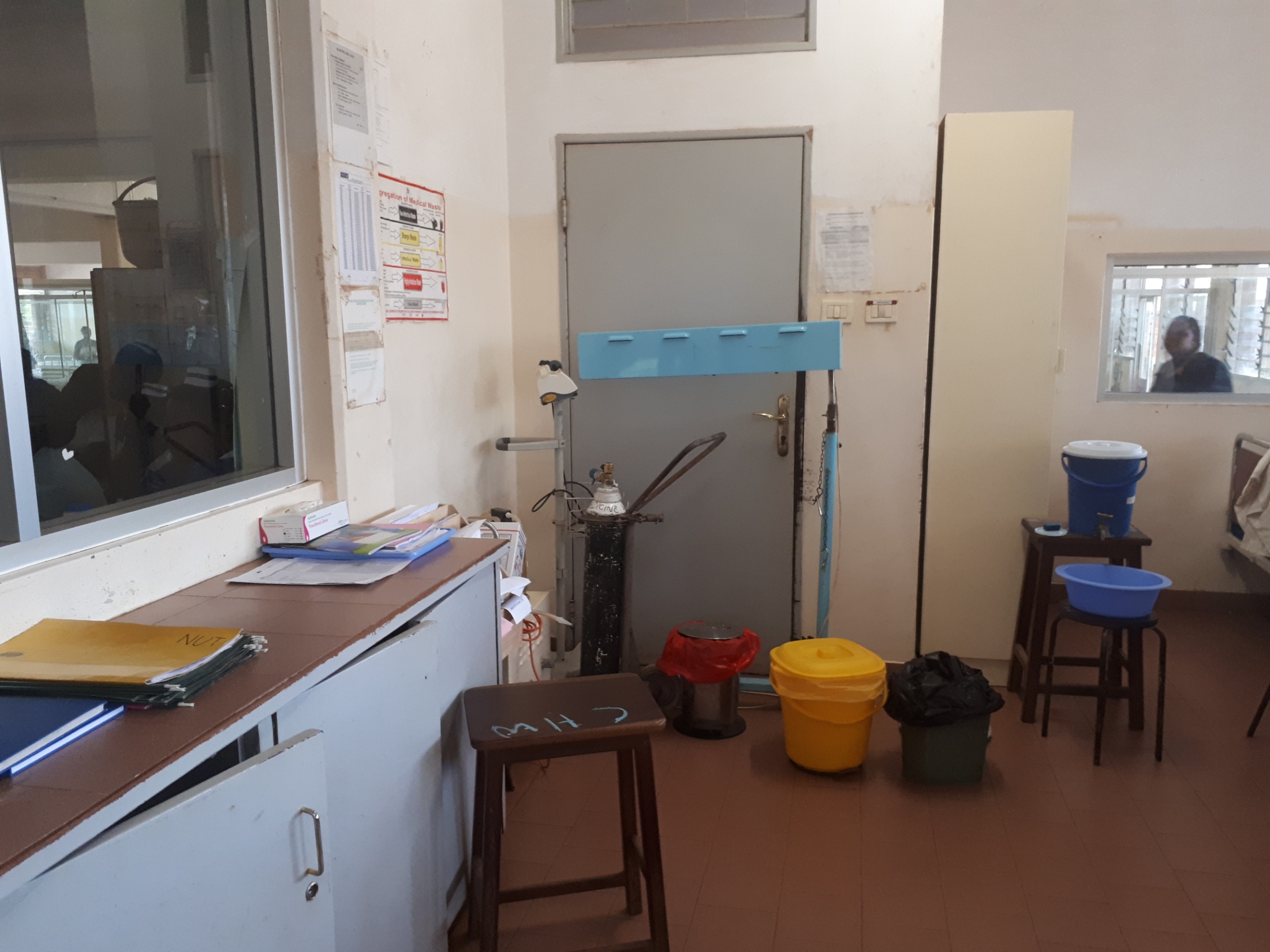 Need to rearrange the Cupborad for Emergency Prepardness, EMERGENCY PROCEDURES AVAILABLE ON THE WALL AS POSTERS
Need a new Ambu Balloon with sized masks for children to neonates
Suction to be repaired. 
Desired 2 nebulizer + 2 infusion pumps
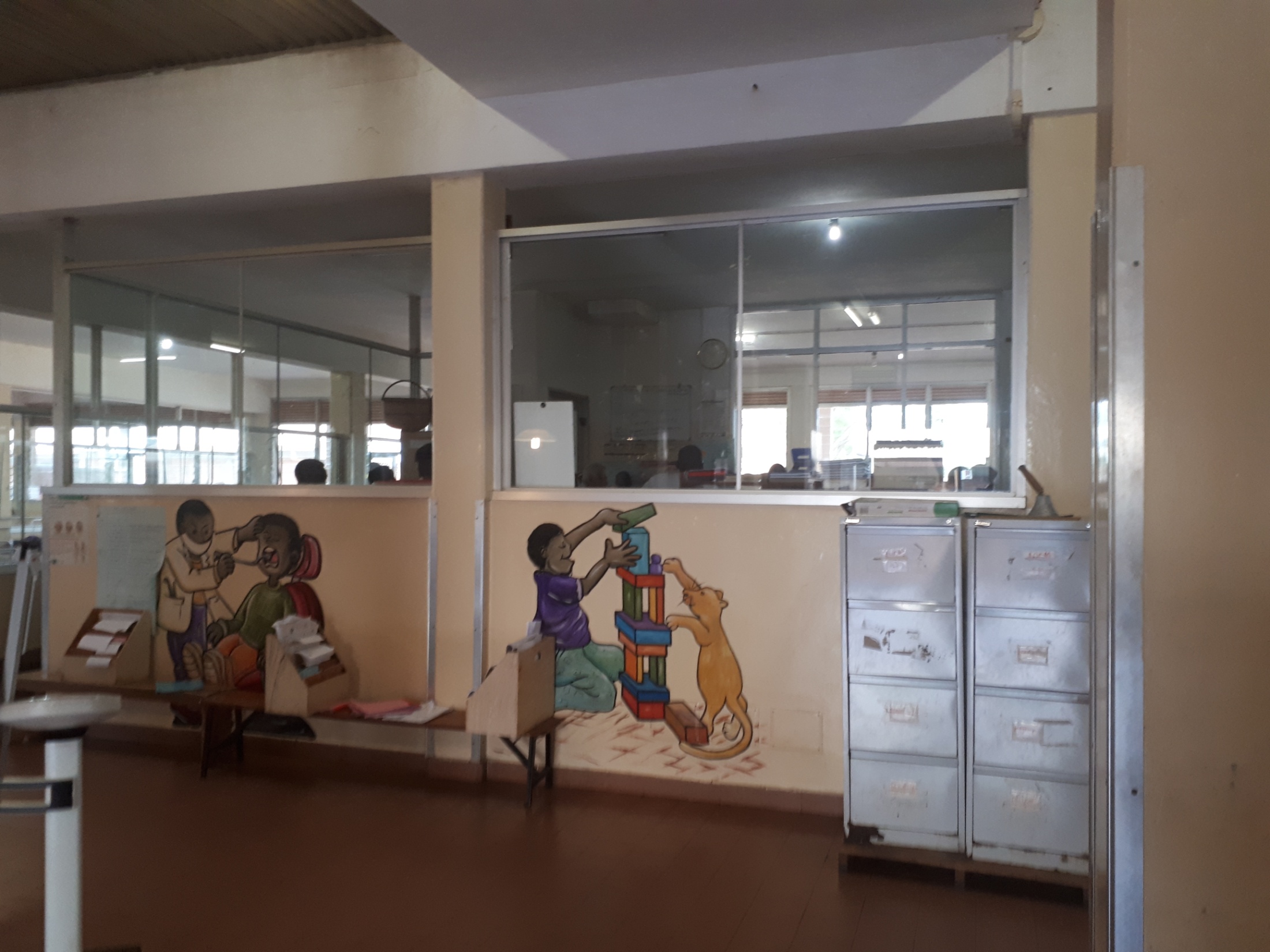 Trash Bins should not be ‘mini’ but large and functional
There is the need for a further scale for small infants
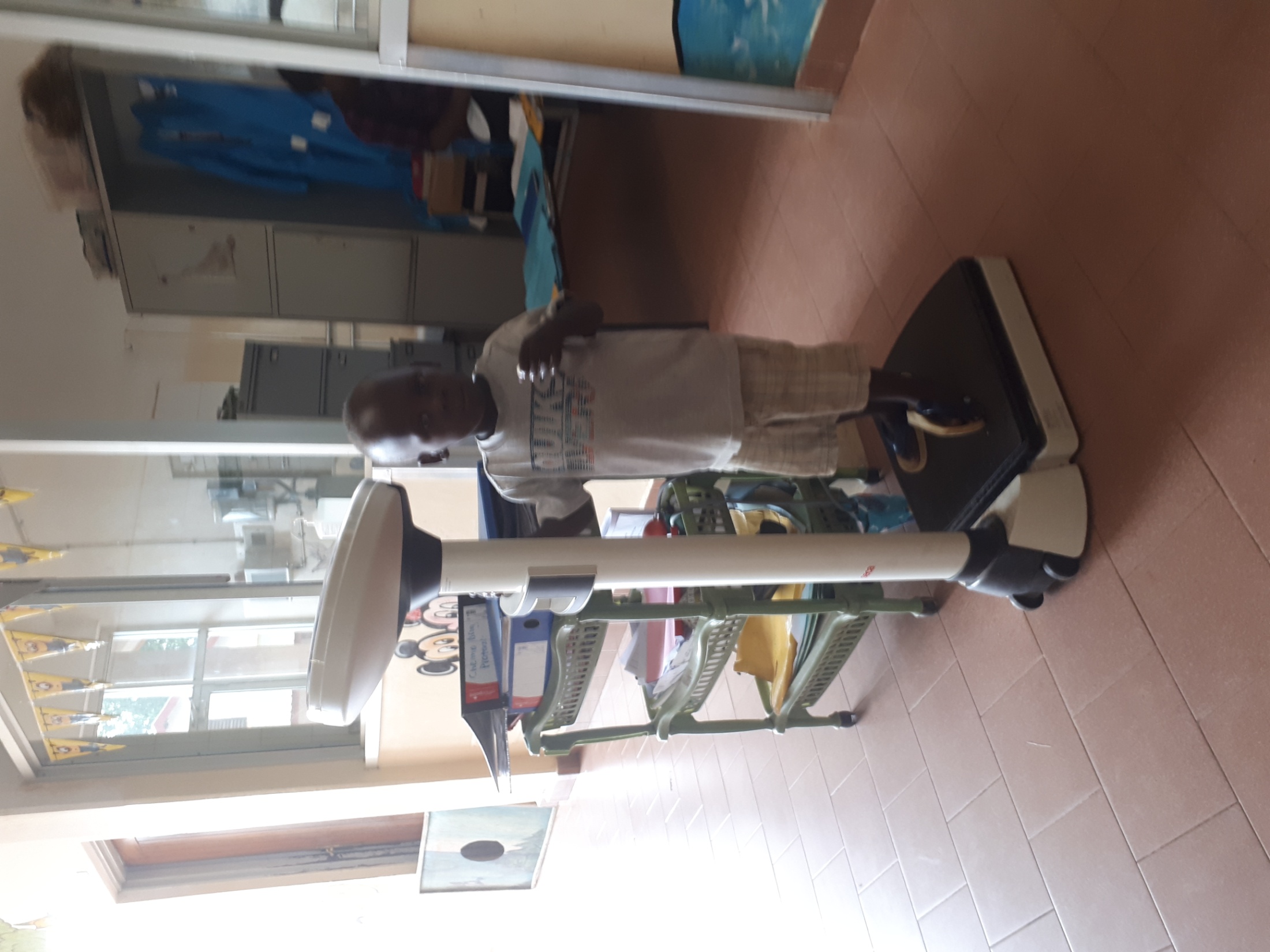 Checklist: Structures and Management
Cleanliness
Safety
Hygiene
Equipment
Drugs
Laboratory
Radiology
Checklist: 2. HYGIENE AND CLEANLINESS
Supplies
Beds
Rooms
Waste
Water
Latrines
Sterilization
CLINICAL AND NURSING PROCEDURES
Diagnosis according to protocols
Proper Prescription of Therapy
Proper Administration of prescribed Therapy
Deaths reviewed
Mentorship available and functional
Checklist: Emergency readiness
Checklist: Training
Più frequenti diagnosi di dimissione in Pediatria
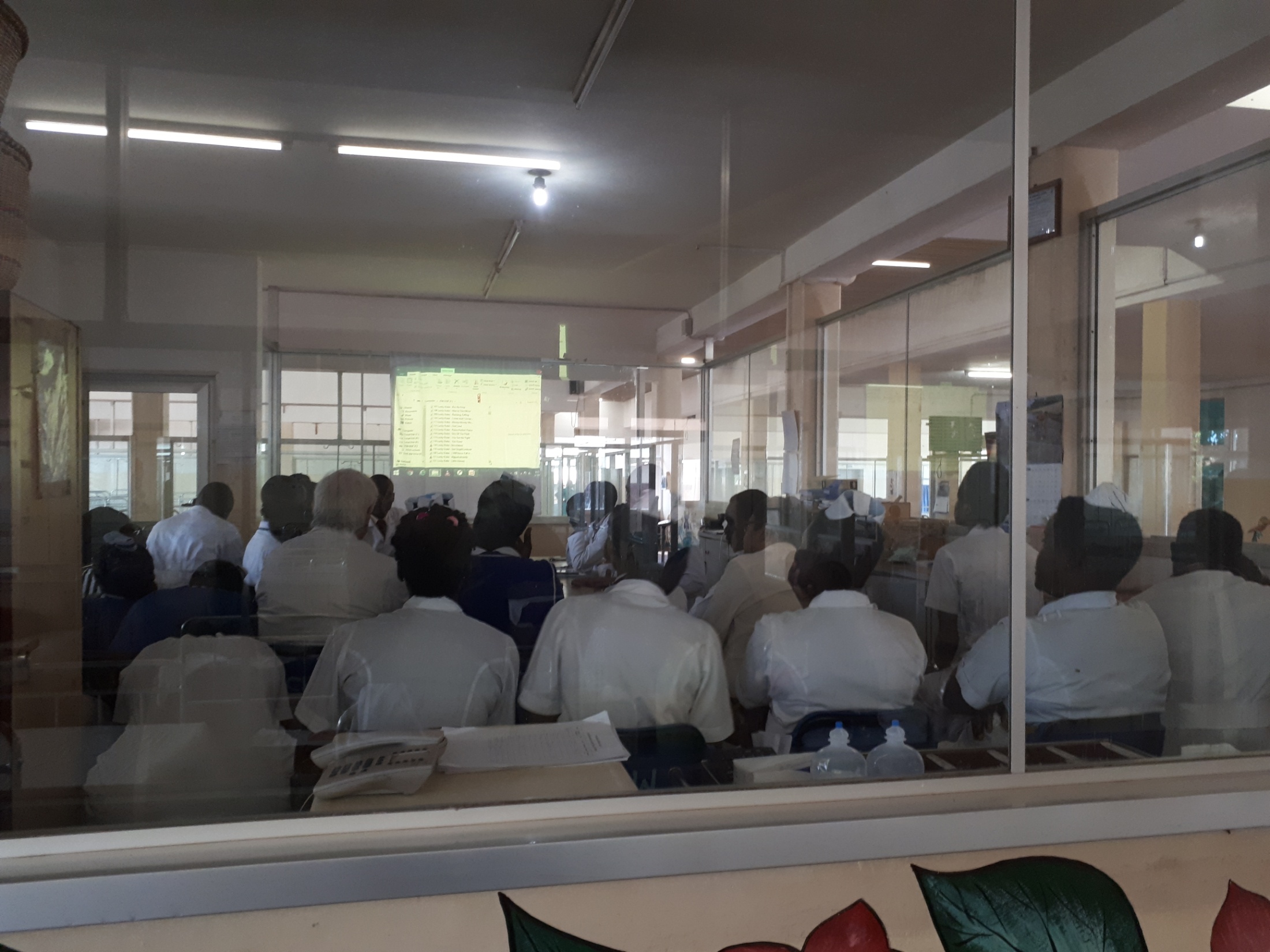 Weekly meeting to discuss general management with doctors and nurses
LESS BED SHARING – INDIVIDUAL EQUIPMENTS
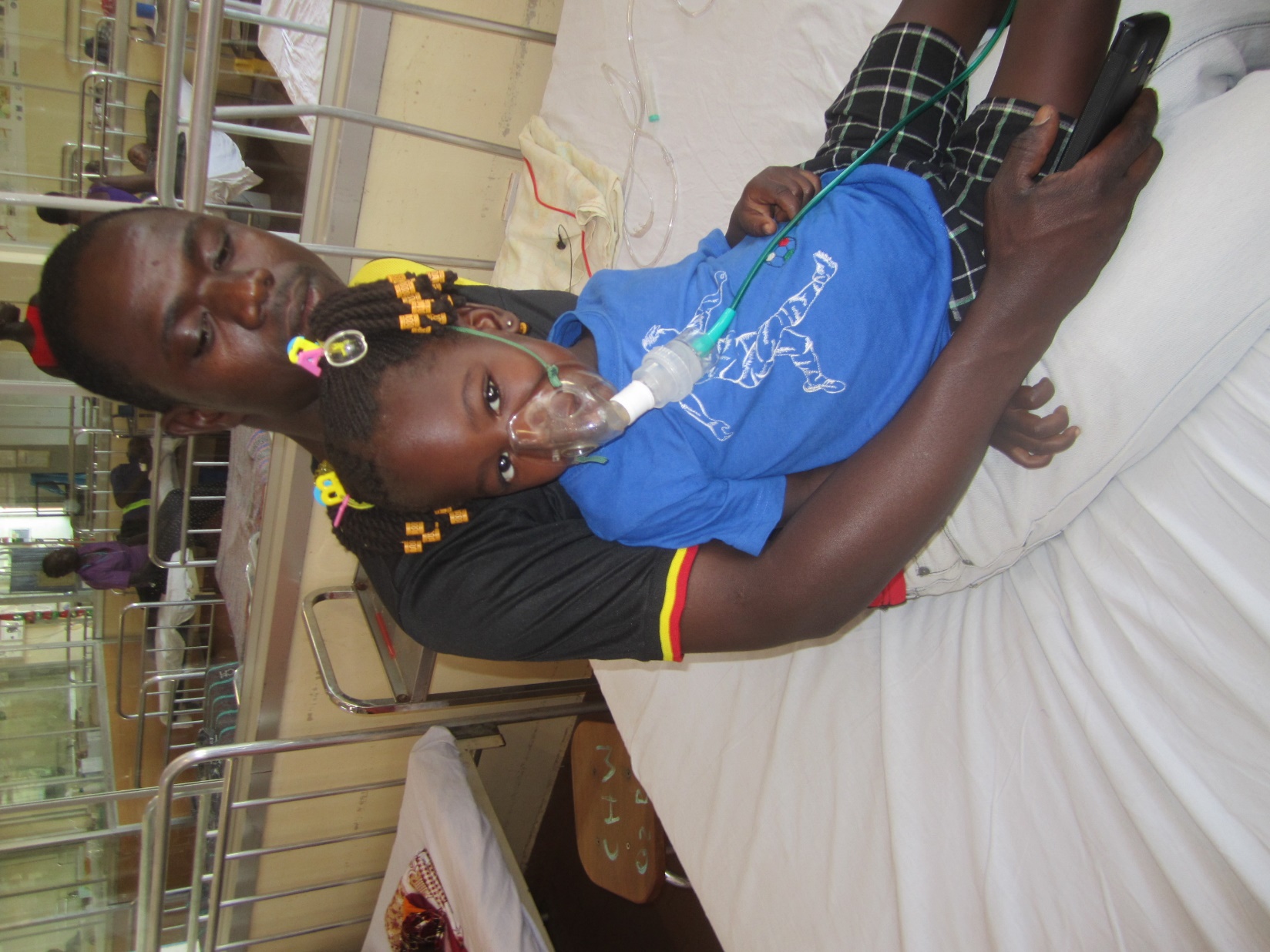 OXIGEN WIDELY  AND INDIVIDUALLY AVAILABLE
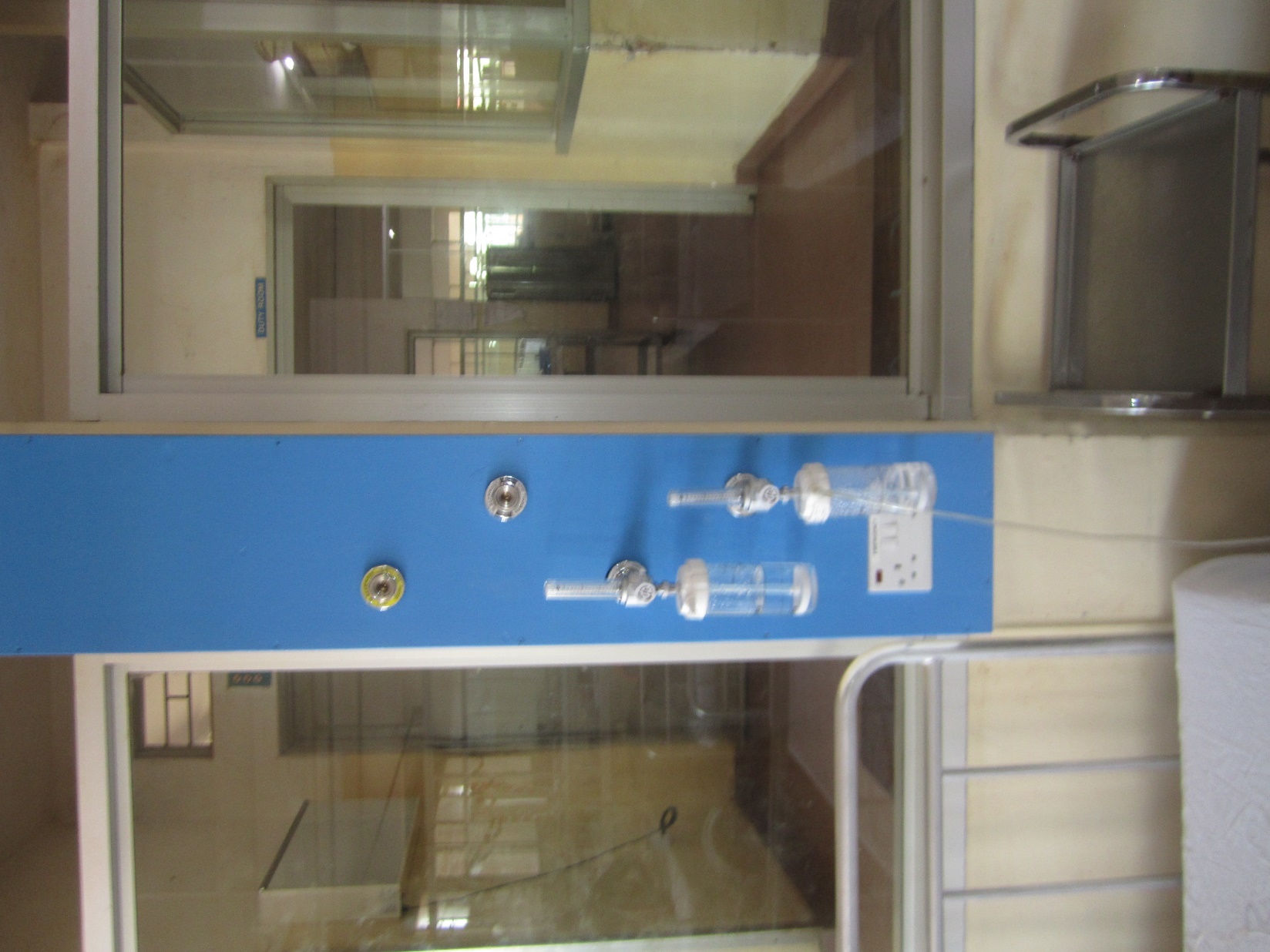 INTENSIVE CARE IMPROVED
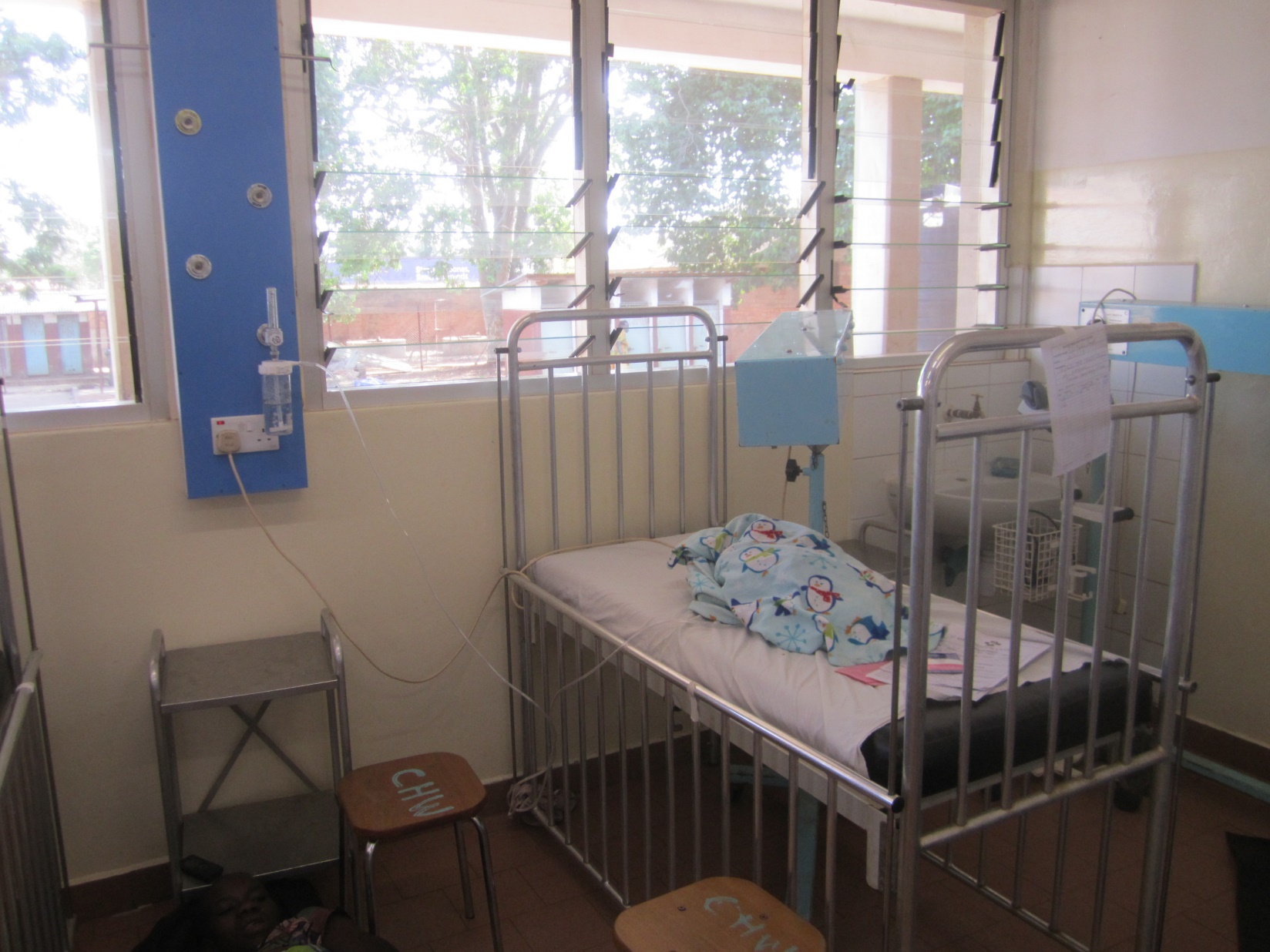 ELECTRICAL SAFETY IMPROVED
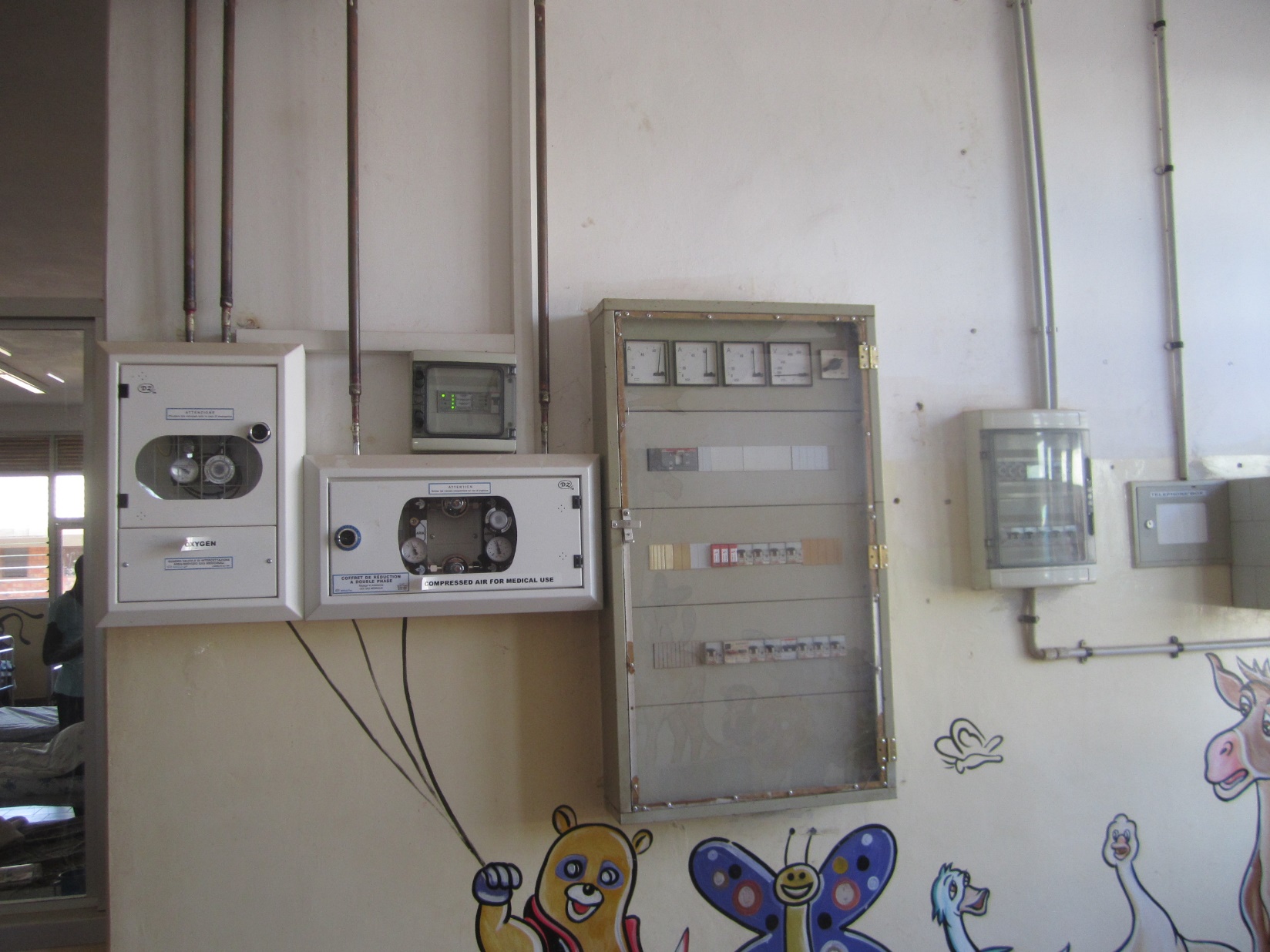 WEIGHING SCALES AVAILABLE
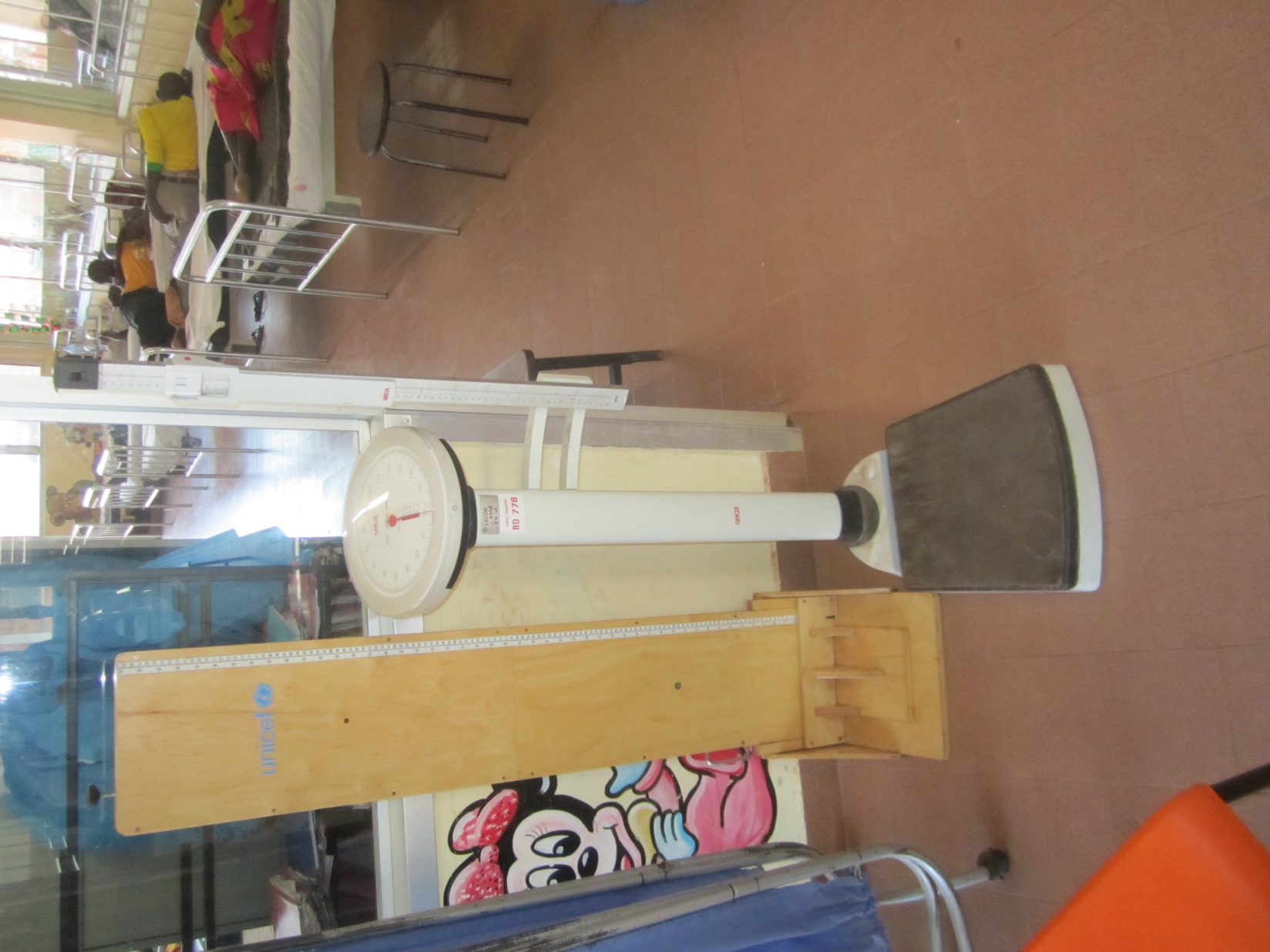 HAND WASHING IN USE
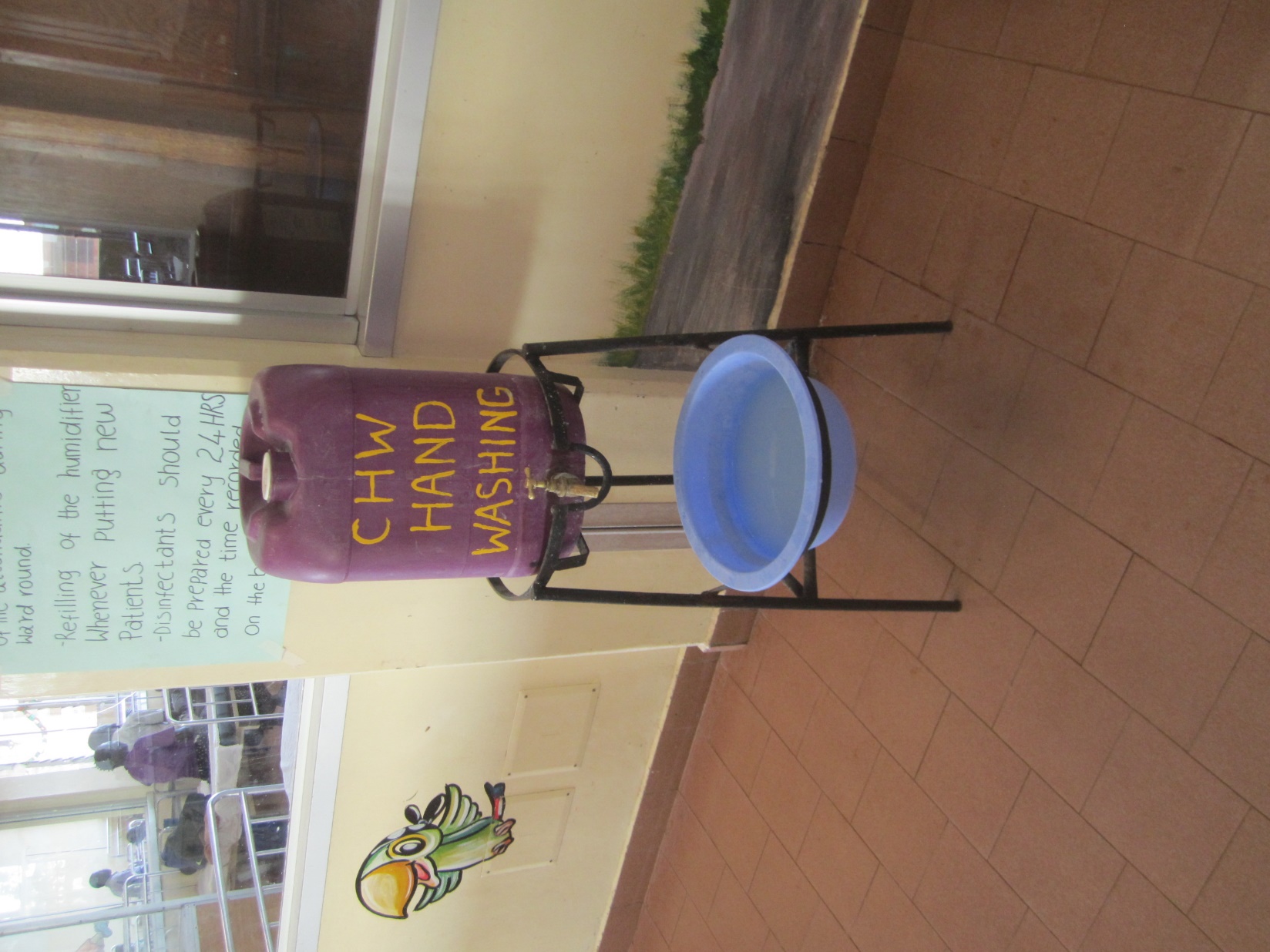 WASTE MANAGEMENT IMPROVED
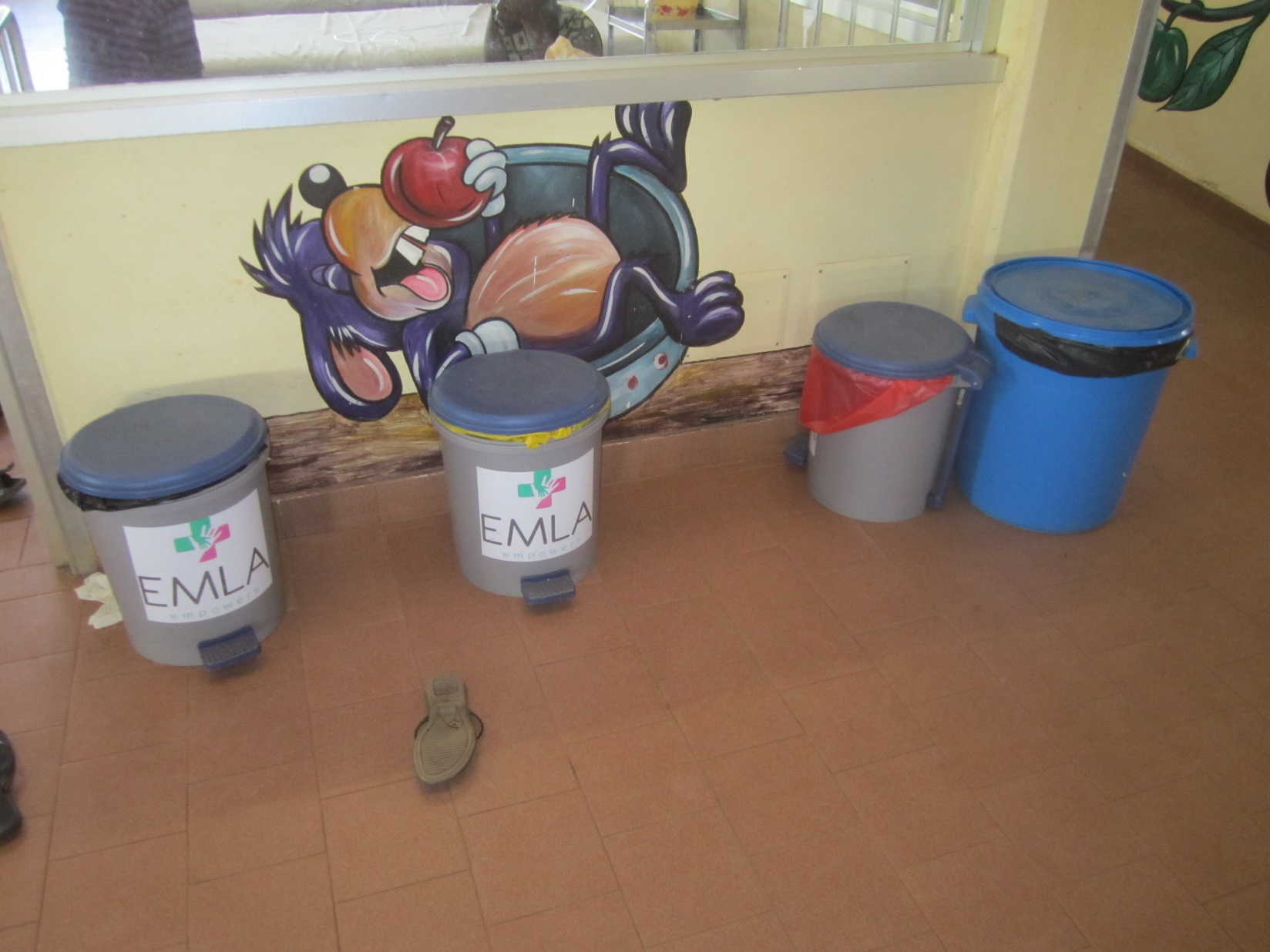 INSTRUCTION FOR WASTE MANAGEMENT
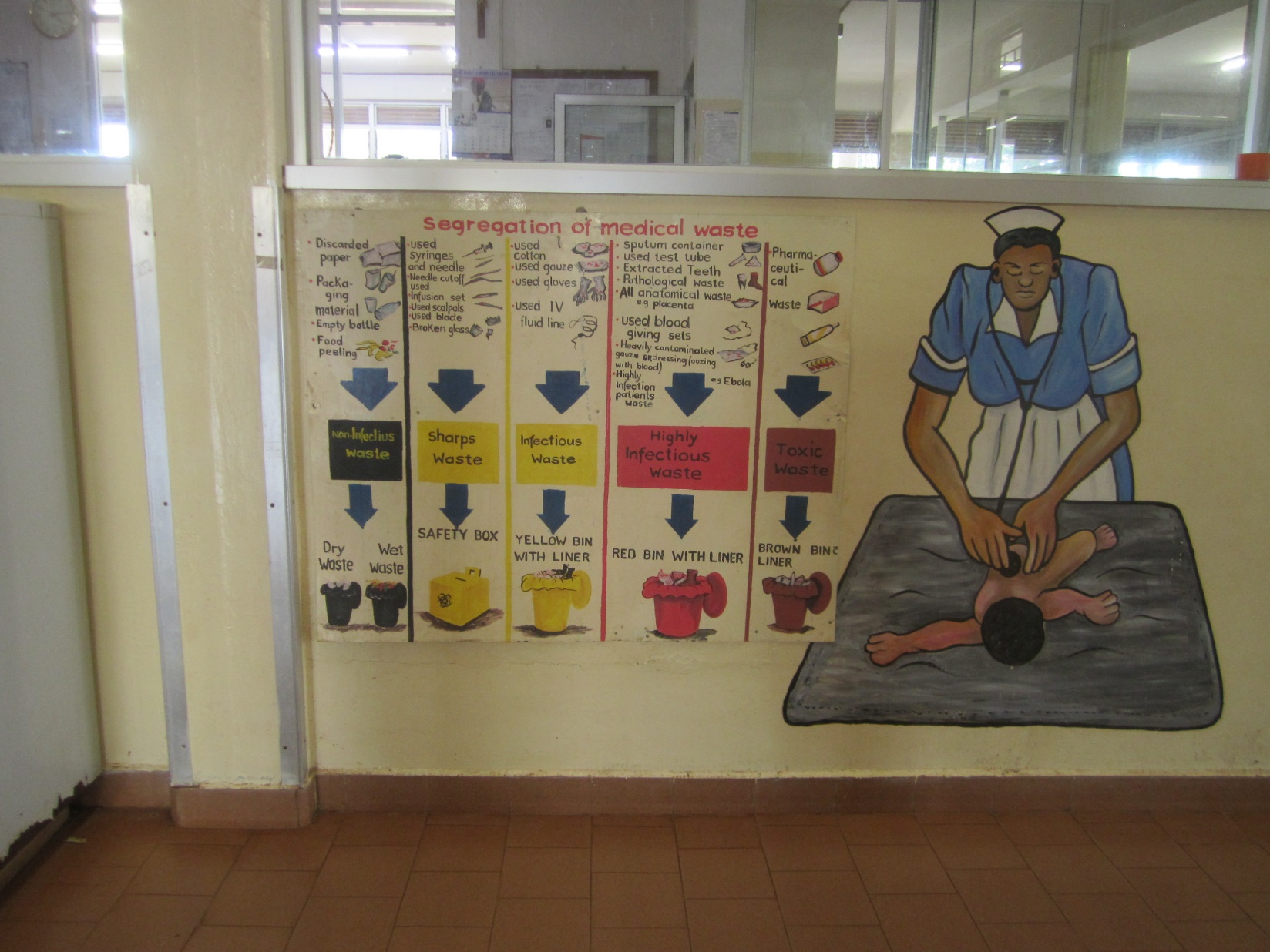 EMERGENCY CUPBOARD IMPROVED
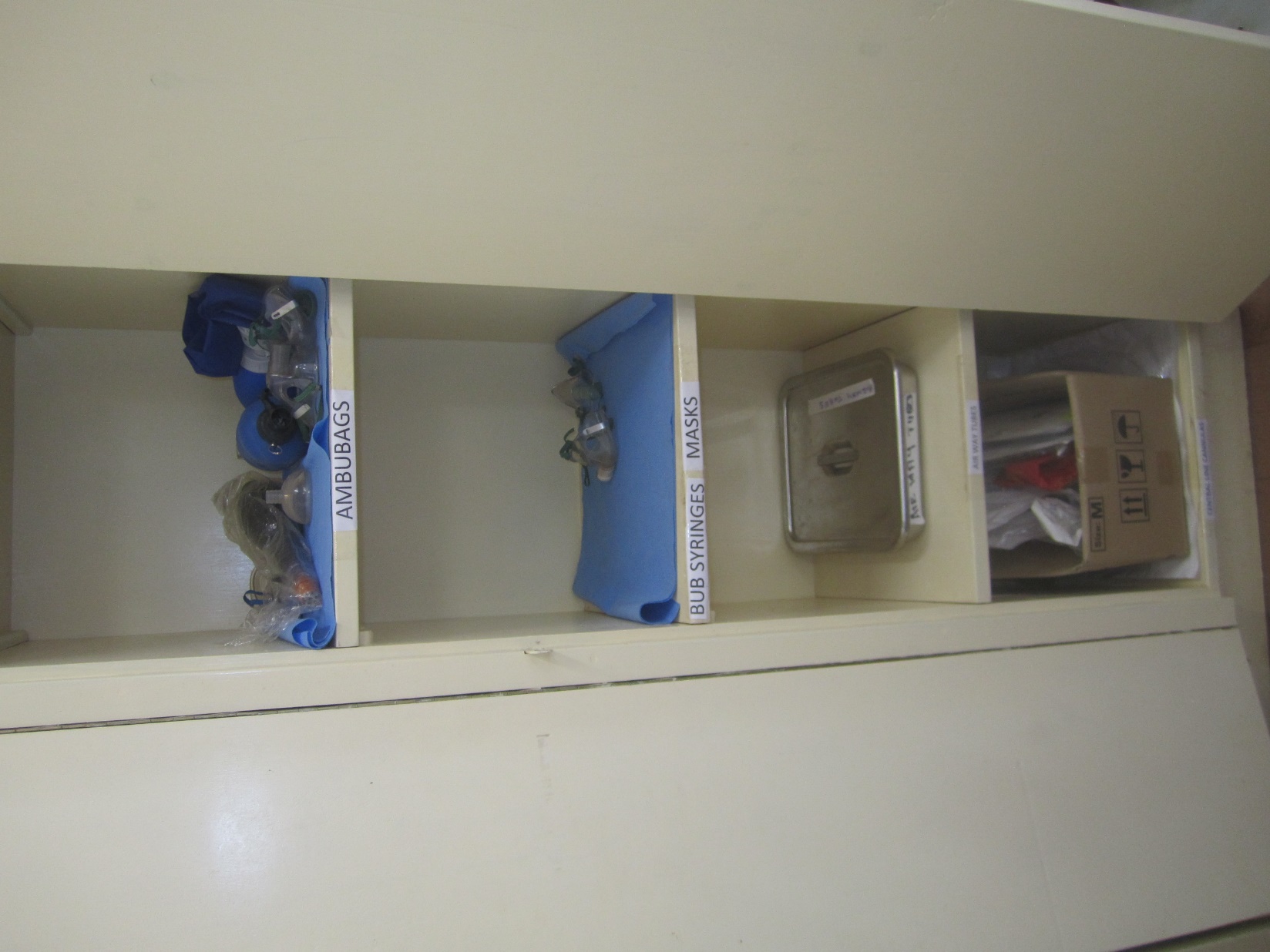 Increase by time of the 5 scores  at Lacor3rd degree polinomial fitted
Increase by time of the 5 scores  at KalongoExponential model fitted
The ‘old’ children’s Ward in Kalongo 2018
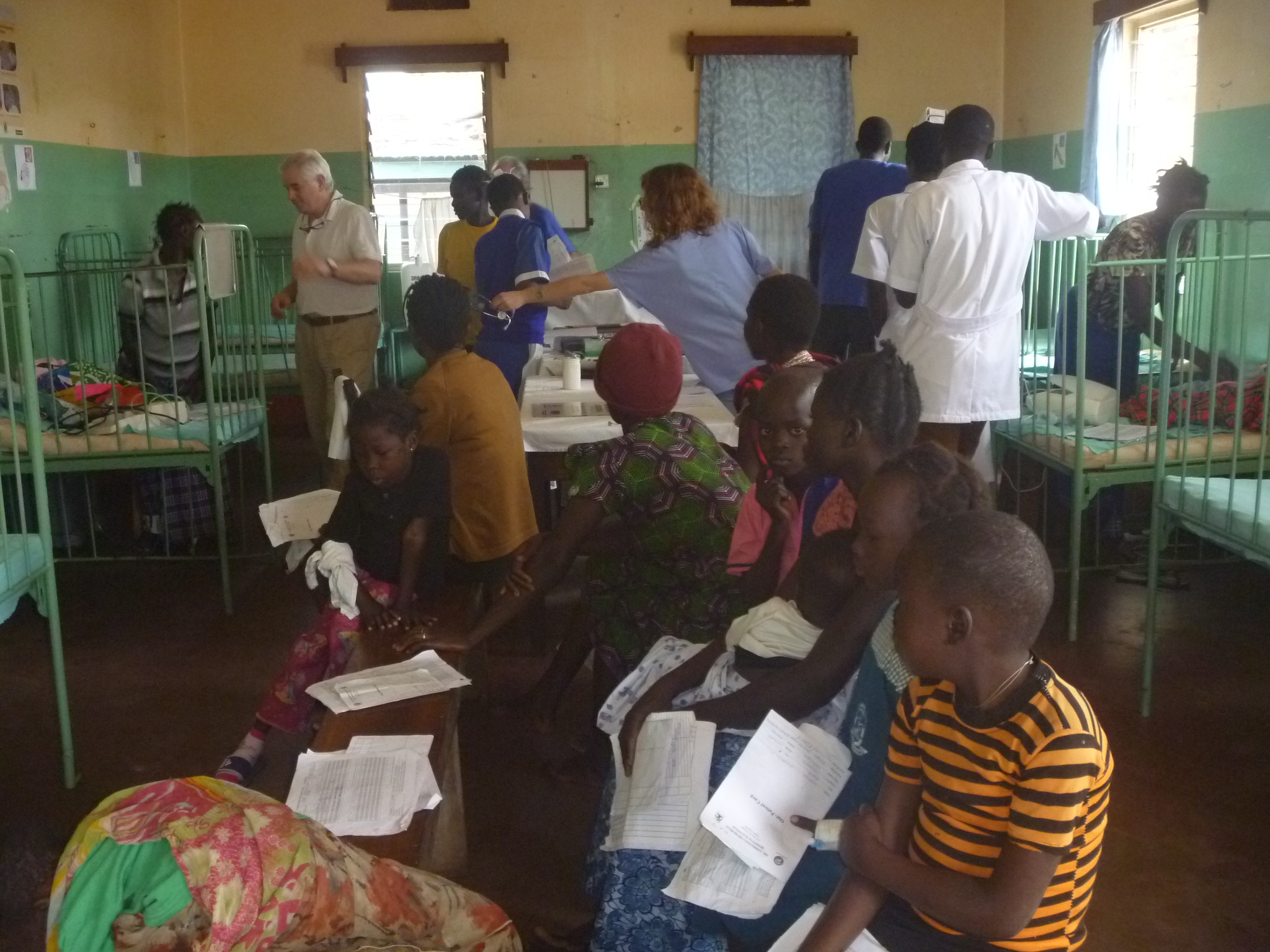 Percentage of the  Optimal Target Score Lacor
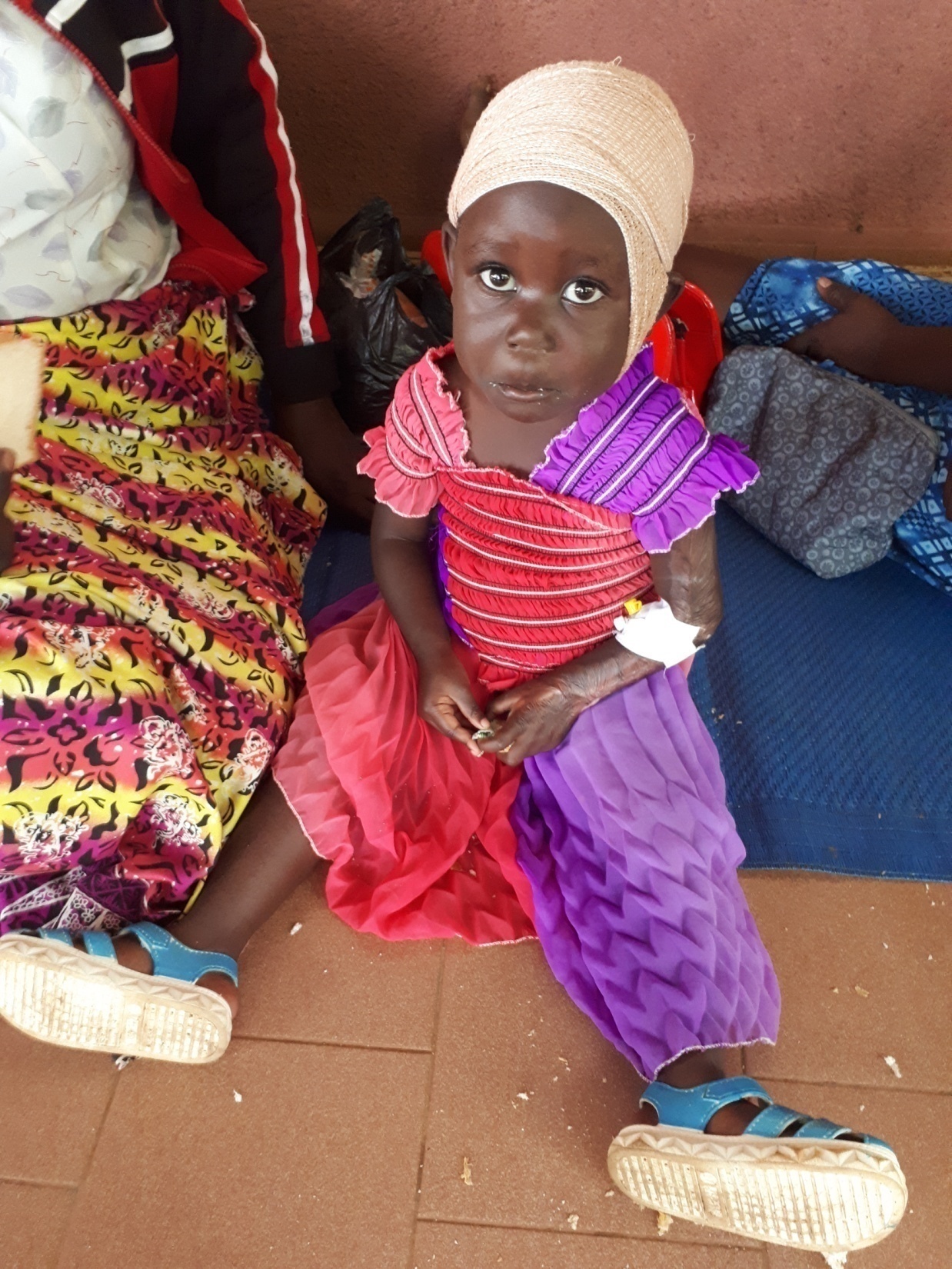 Percentage of the  Optimal Target Score Kalongo
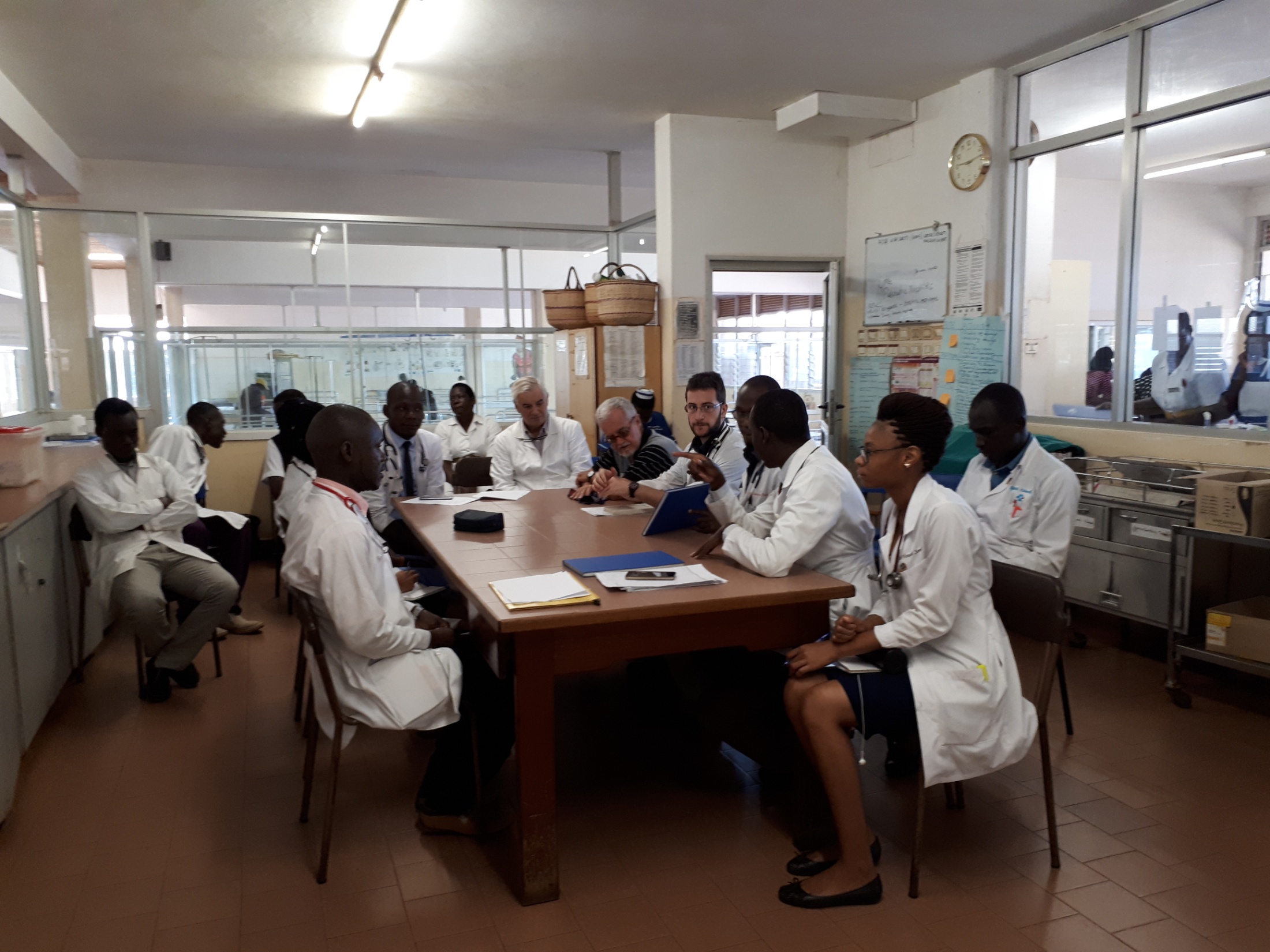 Daily morning meeting to discuss deaths and clinical cases
Change in the quality scores from 2018 to 2020 as % of starting score
PRELIMINARY  COMMENTS
LACOR: the actions put in place to improve the structure, the management and the procedure at the Children’s ward, allowed a steep rise in the achieved percentage of the maximum score.
 It should be considered that the starting status at Lacor was already very decent in 2018, so dramatic changes could not be expected. After the first year (Time 3 = 3rd trimester) minimal changes were observed for most items.

KALONGO: The starting status at Kalongo suffered in 2018 by several gaps, so the scores of each domain improved gradually over the first 5 trimesters. 
The children’s ward was completely re-established in 2018-2019, and this allowed a significant catch up in the scores achieved. 
The erratical presence of a paediatric specialist was related to the several gaps observed in the Clinical procedures. 
Training suffered from the absence of supervision and the occasional presence of trainees.
Improvement of Clinical Management at Kalongo and Lacor comparing 150 clinical records of 2016 (Start) to 150 of 2020 (End) in each hospital
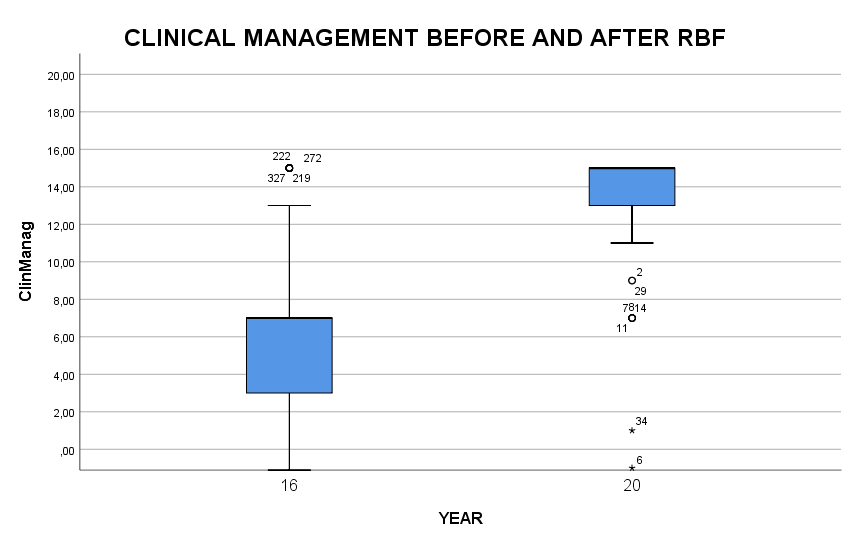 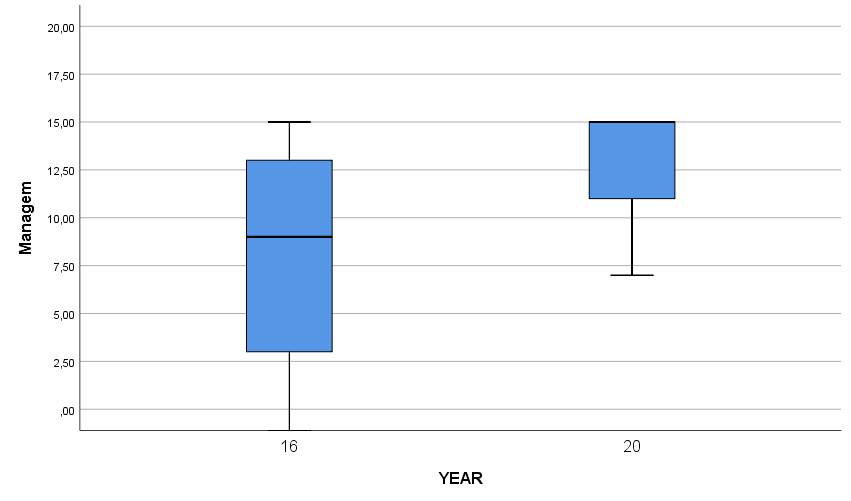 KALONGO
LACOR
Multivariate analysis of variables discriminating before/after the RBF initiative
The accuracy of reporting the symptoms of the patient according to his clinical history and environment 
The detailed examination of the child
The systematic reporting of weight and growth parameters

DO BUILD THE SIGNIFICANT IMPROVEMENT AFTER THE RBF INITIATIVE
Staff of Kalongo dealing with a new oxygen concentrator
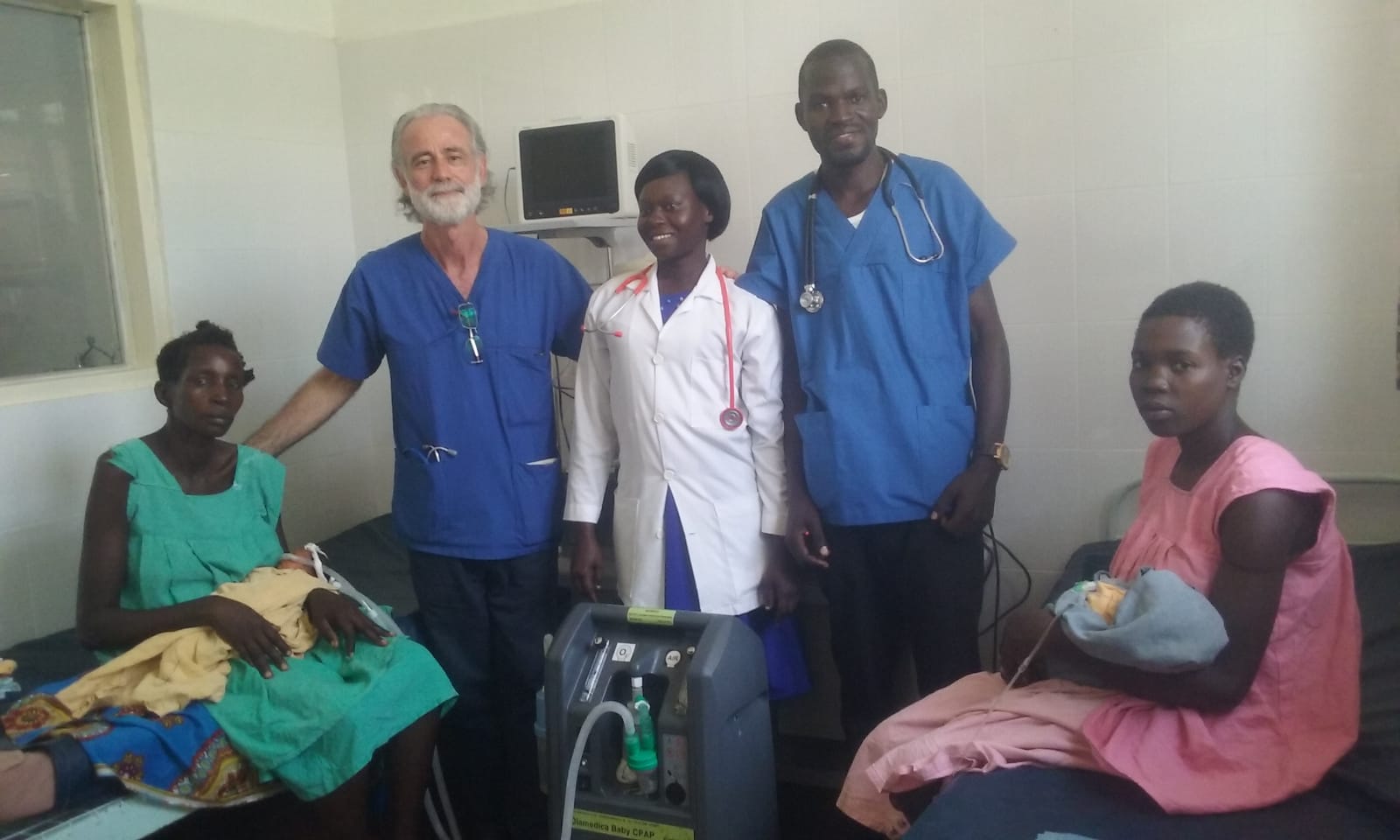 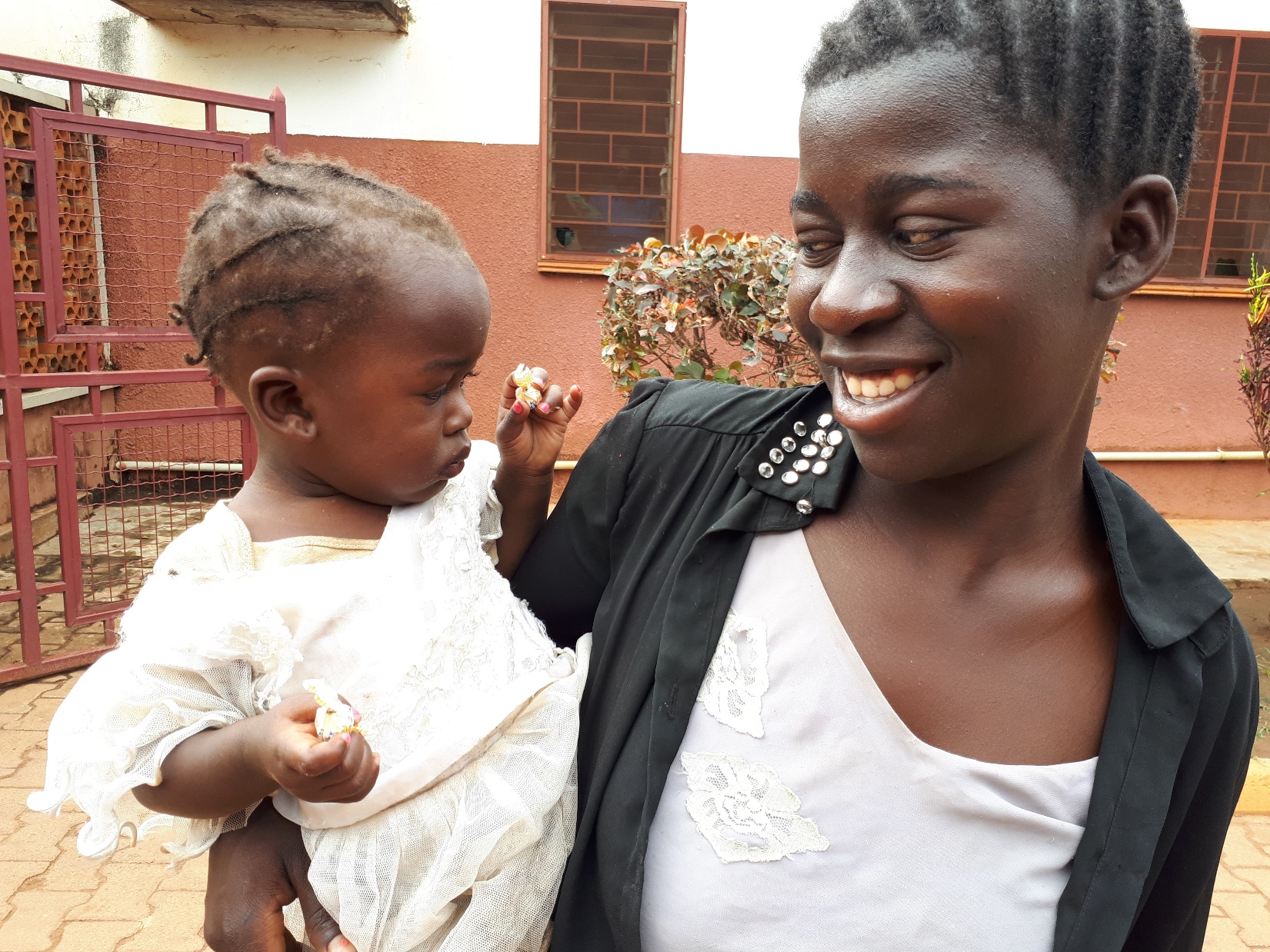 NURSING  PROCEDURES REVIEW FORM
CASE ID __________ Admitted |__|__|____|  Discharged |__|__|____|  Age mo|_____|
DIAGNOSIS:_______________________________________________________________
Score of Nursing Procedures in Kalongo and Lacorcomparing > 100 Nursing records Before/After by Valentina Mozzi (R.N.)
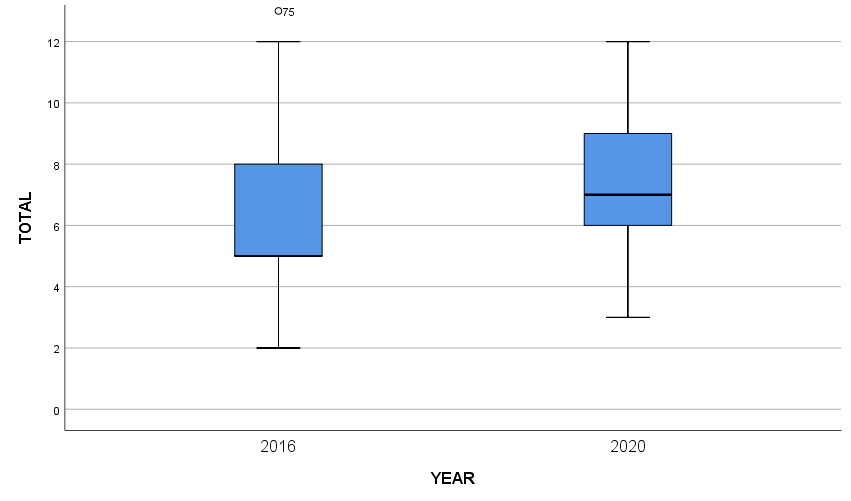 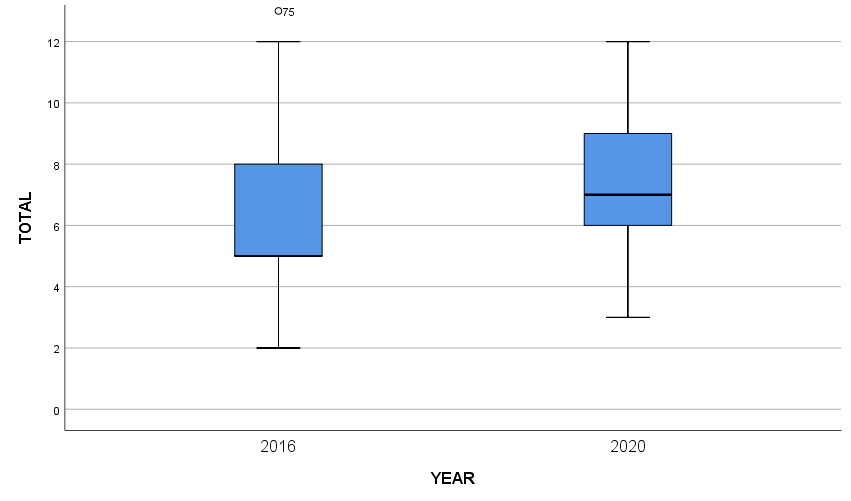 KALONGO
LACOR
Informazioni per i nuovi specializzandi
PER MATERIALE DIDATTICO IN PEDIATRIA :  http://www.pediatria.unina.it/   Scuola di Specializzazione – Materiali Didattici  -   Visionare anche ‘VIDEO’
 
Luigi Greco, ydongre@unina.it  sito:  https://www.docenti.unina.it cerca: Greco Luigi ‘IL CICLO DELLA VITA’
 visitare MATERIALE DIDATTICO: AREA PUBBLICA DEL DOCENTE
Visitare la Cartella: ‘Pediatria Generale e Specialistica’ per le lezioni  e Area Pubblica ‘NUTRIZIONE’
 
VISITARE REGOLARMENTE IL SITO DI NEW ENGLAND JOURNAL OF MEDICINE:
http://www.nejm.org/ In MultiMedia vedere  ‘Videos in Clinical Medicine’  bellissimi
‘ clinical implications of basic research’         ‘Perspectives’            ‘review articles’

Per materiale didattico e divulgativo veder il sito   www.luigigreco.info tutto accessibile apertamente senza registrazione
 PER AFRICA  VISITARE IL SITO  www.gulunap.unina.it
 PER MUSICA VISITARE IL SITO www.nuovaorchestrascarlatti.it